مؤشرات التنمية المستدامة(التحديات والحلول)
سعود مطر الشمري
وزارة التخطيط التنموي والاحصاء
تساهم مؤشرات التنمية المستدامة في تقييم وإعطاء صورة واضحة عن مدى التقدم أو التراجع في تطبيق سياسات كل دولة في مجالات التنمية المستدامة. وهي تقيم بشكل أساسي وضع الدول من خلال معايير يمكن حسابها ومقارنتها مع دول أخرى.
وتتمحور مؤشرات التنمية المستدامة حول القضايا البيئية، المساواة الاجتماعية، الصحة العامة، التعليم، الفئات الاجتماعية، أنماط الإنتاج والاستهلاك، السكن، الأمن، السكان، الغلاف الجوي، الأراضي، البحار والمحيطات والمناطق الساحلية، المياه العذبة، التنوع البيولوجي، النقل والطاقة، النفايات الصلبة والخطرة، الزراعة، التكنولوجيا، التصحر والجفاف، الغابات، التجارة بالإضافة الى السلام والعدالة وفعالية المؤسسات.
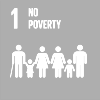 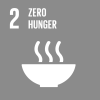 المؤشرات المتوفرة
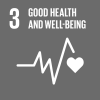 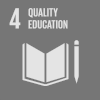 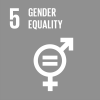 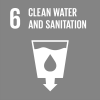 تتكون أجندة التنمية المستدامة من 17 هدفا و 169 غاية و 230 مؤشر
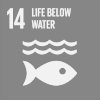 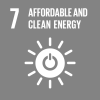 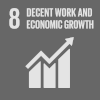 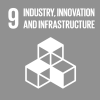 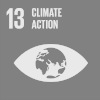 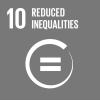 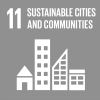 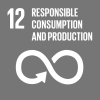 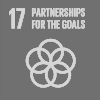 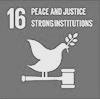 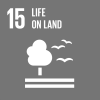 التحديات الإحصائية لرصد ومتابعة التقدم في تنفيذ الأهداف والغايات وسائل التنفيذ
التغير السريع والديناميكي على المستوى الاقتصادي والديمغرافي هو تحدي رئيسي للنظام الإحصائي في دولة قطر
حداثة مواضيع إحصاءات البيئة بشكل عام , ومؤشرات التنمية المستدامة بشكل خاص
الحاجة الى تغطية الاحتياجات الجديدة من البيانات والمؤشرات المرتبطة بالواقع السكاني والاقتصادي الخاص بالدولة
نقص البيانات الاحصائية في الجهات المصدرية
ضعف تطبيق الادلة الاحصائية في الجهات المصدرية
بعض مؤشرات التنمية المستدامة غير متوفرة من المصادر التقليدية، مثل التعدادات السكانية والمسوح الأسرية، على سبيل المثال «نوعية الهواء، التنوع البيولوجي البحري» وتتطلب أدوات جمع البيانات المتخصصة
عدم وجود قواعد بيانات منسقة تضمن توفير البيانات في الوقت المناسب وبأفضل معايير الجودة
قلة الكوادر الإحصائية ذات الخبرات المتراكمة خصوصاً في مجالات التنمية المستدامة
قلة اﻟﺘﺠﺎرب اﻟﺪوﻟﻴﺔ واﻟﻤﻤﺎرﺳﺎت اﻟﻨﺎﺟﺤﺔ ﻓﻲ ﻣﺠﺎل  قياس مؤشرات التنمية المستدامة
ضعف آليات وأساليب الرصد الاحصائي في المجالات التنموية بعيدا عن المؤشرات الكمية التقليدية
الحلول... وتكمن هنا في ضمان توفير 
"بيانات أفضل لحياة أفضل"
مراجعة الخطط التنفيذية التي تضعها الجهات المختلفة والتنسيق فيما بينها والتأكد من تجانسها مع الخطة الاستراتيجية العامة  للتنمية
إنشاء لجنة وطنية رفيعة المستوى للتنمية المستدامة تعنى بمتابعة تنفيذ أهداف التنمية المستدامة بأبعادها المختلفة
توطين أهداف التنمية المستدامة ضمن استراتيجية التنمية الوطنية الثانية 2017 – 2022. وتحديد الآليات المتبعة لتحقيقها من خلال التشاور مع الجهات الحكومية واستطلاع رأي القطاع الخاص ومنظمات المجتمع المدني
إعداد تقرير وطني حول تنفيذ مبادرة التنمية المستدامة بحيث يقيس التقدم الذي أحرزته دولة قطر في العديد من المجالات التنموية
السعي لتوفير قاعدة بيانات لمؤشرات التنمية المستدامة
توطين التكنولوجيا الملائمة  في مجال انتاج البيانات لتصبح أساسا تبنى عليه القرارات السليمة لدعم التنمية
تأهيل وتدريب الكوادر الوطنية وبناء القدرات الاحصائية في مجال التنمية المستدامة
تطوير السجلات الإدارية والإحصائية بما يلبي الحاجيات الإحصائية لحساب المؤشرات الجديدة في أهداف التنمية المستدامة
البحث عن التجارب الإحصائية  الناجحة في تطوير العمل الإحصائي في جميع مجالات أهداف التنمية المستدامة للاستفادة منهم في هذا المجال
تعميم استخدام الربط الإلكتروني لقواعد البيانات مع الجهات المنتجة من أجل الحصول على البيانات في الأوقات المناسبة لقياس ومتابعة المؤشرات
الاستفادة من الدعم الفني المتاح من المؤسسات والمنظمات الاقليمية والدولية  في هذا المجال
شكراً
بيانات أفضل لحياة أفضل